Color Theory
The Color Wheel
All About Color:
ChromaThis is the intensity, strength, or purity of a color. 
Squeezing paint directly from the tube to the palette is 'full Chroma'.
All About Color:
Hue
Hue is another word for color. The attribute which describes colors by name, i.e. red, blue, yellow etc.
Chroma and Hue can also be called “Pure Color”
There is no white or black added to it
All About Color:
Always use your lightest color first.
To make a tint, always use white and add more pure color
TintAdding white with a color to make it lighter. 
The opposite of shade.
All About Color:
ShadeAdding black to a color to make it darker. 
The opposite of shade is tint.
Shade is the opposite from Tint even in how it is applied. To make a shade,
use the pure color first, and then add black until you find the shade you want.
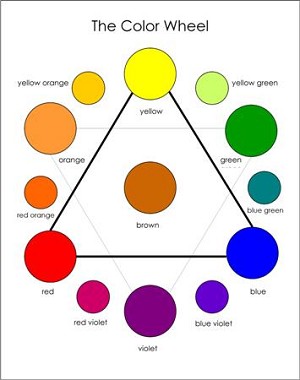 All About Color:
Primary Colors:
Red, Yellow, Blue
Secondary Colors: 
Orange, Green, Violet
Tertiary/Intermediate Colors:
Red Orange, Yellow Orange, Yellow Green, Blue Green, Blue Violet, Red Violet
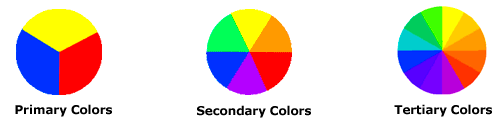 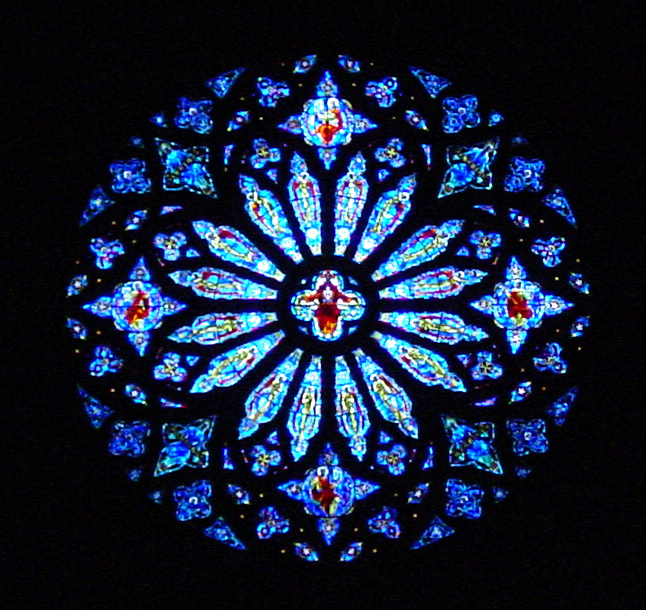 Radial Balance
A circular composition in which the elements project outward from a central core at regular intervals like the spokes of a wheel.
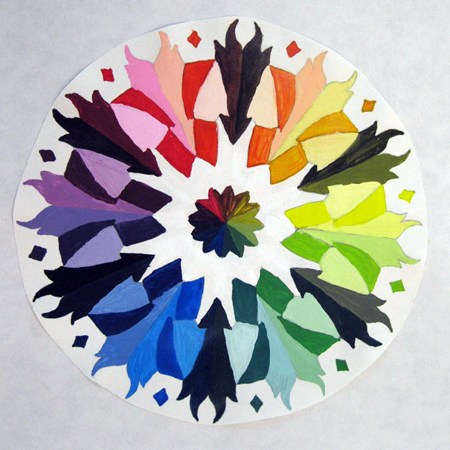 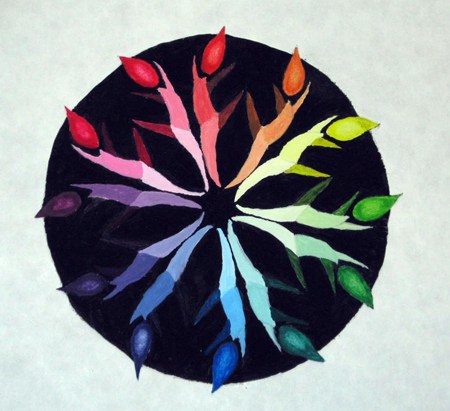 You will be making your own color wheel with a radial design.
 
We will fold our circle into 12 equal triangles, and then use a template of 1 triangle to create a design. 

Make a design with at least 5 sections to be able to paint 2 tints, 2 shades, and 1 pure color. 

When the design is traced once, we will flip it for the next triangle to make an interesting  “kaleidoscope” effect.
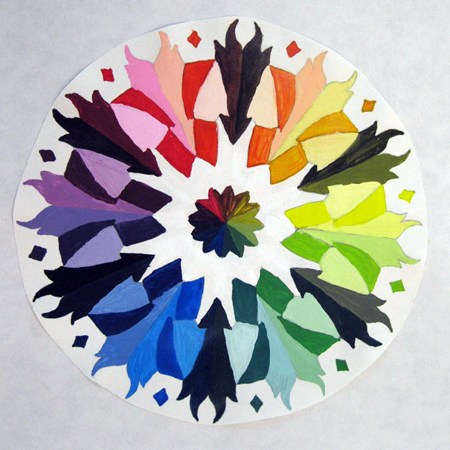 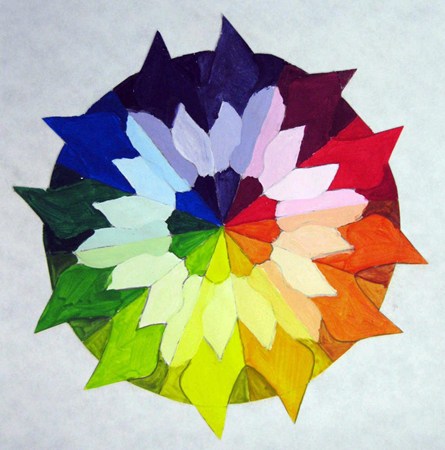 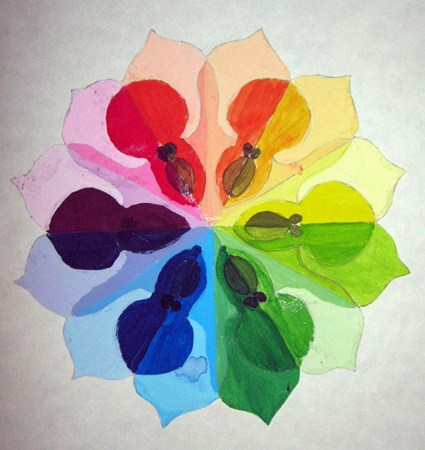 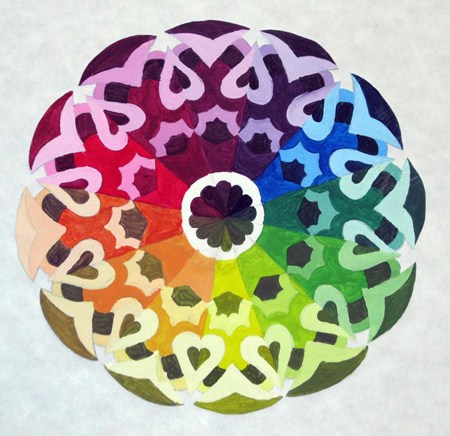 Here are some examples
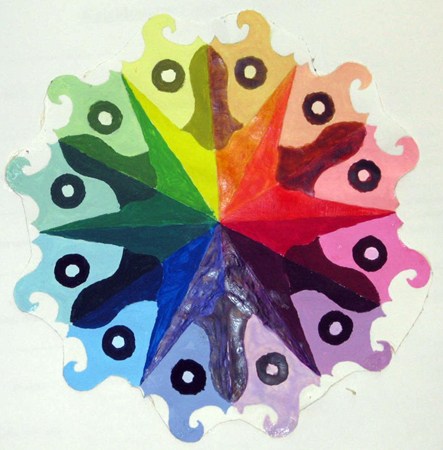 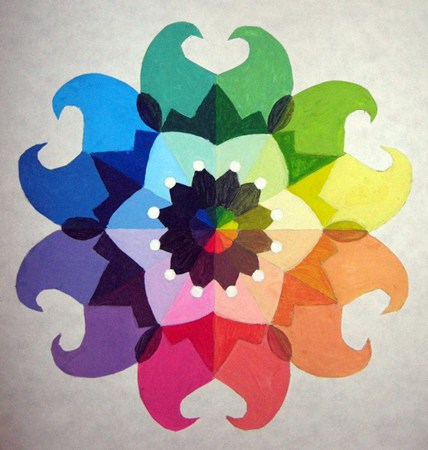